Vacuum Window Meeting
Caryn 2/19/2020
ATLIS: End of Spring Run
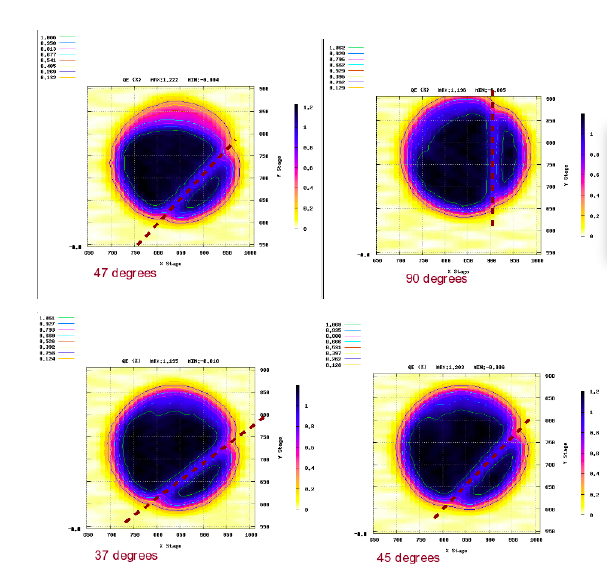 Rot ~45
RHWP
Steering lens
Baseline birefringence and birefringence gradient measurement on present window
~45 deg (could be 20 or 30, as long as we approx. know what it is)
Pcup 10/20uA
Spot moves with steering lens +-0.5mm/1mm
RHWP scans (IA unplugged)
== know gradients we started with

If repeat after new window installed, know what we ended up with
Known bir. direction
Air test
-2 polarizers
-3 rotation stages
-2 translation stages
-1 photodiode+scope OR power meter
scope
pd
Steering lens?
HWP
QWP
pol
pol
Rot stage
Rot stage
Rot stage
Translation stages
-prepare initial state
-rotate analyzer to find direction and magnitude of bir.
-assume direction of dn is the same, translate window
-for a  few positions, repeat rotation scan to verify direction of dn
-2 polarizers
-2 rotation stages
-1 motorized rot stage
-1 photodiode+scope OR power meter
-vac feedthroughs
-breadboard
Vac test
scope
Steering lens?
HWP
QWP
pol
pol
pd
Motorized Rot stage
Rot stage
Rot stage
Bread board
jack?
-prepare initial state
-before pumping down, rotate analyzer to find direction and magnitude of bir.
-pump down, monitoring transmission
-rot anal. to find new direction and mag of bir.
-assume direction of dn is the same, translate beam on cathode with laser
-for a  few positions, repeat rotation scan to verify direction of dn
-2 polarizers
-3 rotation stages
-1 photodiode+scope OR power meter
-vac feedthroughs
-chamber
-jack?
Vac test
scope
1
2
Steering lens?
HWP
QWP
pol
pol
pd
Rot stage
Rot stage
Rot stage
jack?
-prepare initial state
-before pumping down, rotate analyzer to find direction and magnitude of bir. 1, then insert2, repeat
-pump down, monitoring transmission
-rot anal. to find new direction and mag of bir.
-assume direction of dn is the same, translate beam on cathode with laser
-for a  few positions, repeat rotation scan to verify direction of dn
-2 polarizers
-2 motorized rot stages
-1 photodiode+scope OR power meter
-vac feedthroughs
-breadboard
Vac test
scope
pd
HWP
QWP
Steering lens?
pol
mirror
Rot stage
Rot stage
Bread board
jack?
-prepare initial state
-before pumping down, rotate analyzer to find direction and magnitude of bir.
-pump down, monitoring transmission
-rot anal. to find new direction and mag of bir.
-assume direction of dn is the same, translate beam on cathode with laser
-for a  few positions, repeat rotation scan to verify direction of dn